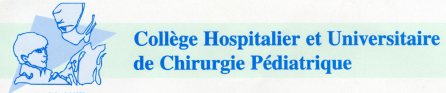 AG du CFCOT 7 novembre 2017
Ordre du jour: mot du Président
Le mot du Président: 				                H. Thomazeau
Election du nouveau Bureau:				P. Journeau
Evolution du Règlement intérieur: 			P. Journeau
La commission Membre Formateur: 			P Thoreux
La réforme du 3e cycle: Mise en œuvre: 			H. Thomazeau
Simulation: H. Thomazeau et P Adam
Log-book: M-O. Gauci
La plate forme PND avancement et points techniques: 	A Poichotte
Le trésorier: 						G Marcillaud
Résultats examen 2016: Président du Jury (P. Journeau)       P. Journeau
Remise des diplômes 
Le livre ECN: 						P. Mansat
Questions diverses:
Elections du nouveau bureau
Modalités de vote
Appel à candidature
Dépôt de lettres d’intention 
Vote en ligne du 24/10/2017 au 31/10/2017
Résultats annoncés lors de l’AG
Pierre Journeau
Elections du nouveau bureau
7 membres sortants
3 Professeurs des Universités Praticiens Hospitaliers
C. Glorion
E. Baulot
L. Galois
2 Chirurgiens Hospitaliers plein temps non Universitaire 
JC. Bel
C. Nérot
2 Chirurgiens libéraux
A. Blamoutier
H. Mathevon
Candidats pour 3 postes
Professeurs des Universités Praticiens Hospitaliers (MCU)

Sybille Facca – Strasbourg
Laurent Galois – Nancy
Christian Garreau de Loubresse – Paris
Philippe Liverneaux – Strasbourg
Guillaume Herzberg – Lyon
Michel Rongières – Toulouse
Candidats pour 3 postes
Professeurs des Universités Praticiens Hospitaliers (MCU)

Sybille Facca – Strasbourg
Laurent Galois – Nancy
Christian Garreau de Loubresse – Paris
Philippe Liverneaux – Strasbourg
Guillaume Herzberg – Lyon
Michel Rongières – Toulouse
Candidats pour 2 postes
Chirurgiens Hospitaliers plein temps non Universitaires
Frédéric Vogt – Cannes
Jean-Christophe Bel – Lyon
Fredson Razanabola – Orléans
Guillaume Odri – Paris 
Corinne Bronfen – Caen (pédiatre)
Xavier Roussignol – Rouen
Pomme Jouffroy – Paris
Patrice Papin - Villefranche sur Saône
Adnane Foufa – Corbeil-Essonnes
Stéphane Plawecki – Grenoble
Cécile Nérot – Reims
Didier Ollat – Paris
Candidats pour 2 postes
Chirurgiens Hospitaliers plein temps non Universitaires
Frédéric Vogt – Cannes
Jean-Christophe Bel – Lyon
Fredson Razanabola – Orléans
Guillaume Odri – Paris 
Corinne Bronfen – Caen (pédiatre)
Xavier Roussignol – Rouen
Pomme Jouffroy – Paris
Patrice Papin - Villefranche sur Saône
Adnane Foufa – Corbeil-Essonnes
Stéphane Plawecki – Grenoble
Cécile Nérot – Reims
Didier Ollat – Paris
Candidats pour 2 postes
Chirurgiens libéraux: 
Florian Cueff – Saint Brieuc
Xavier Gueffier – Bourgoin Jaillieu
Pierre Métais - Beaumont
Candidats pour 2 postes
Chirurgiens libéraux: 
Florian Cueff – Saint Brieuc
Xavier Gueffier – Bourgoin Jaillieu
Pierre Métais - Beaumont
[Speaker Notes: À refaire]
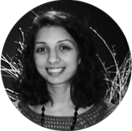 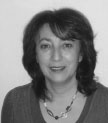 Myriam Rachdi
Asuman Leconte
Règlement intérieur
Pourquoi une nouvelle rédaction ?

Complète la révision des statuts 2016
Collège des universitaires titulaires

Simplification d’admission comme « Membre titulaire »

Rôle des coordonnateurs régionaux (R3C)

Clarification du rôle d’enseignement du CFCOT (R3C)
Pierre Journeau
➥ Membre Titulaire CFCOT
sur titres
 (Demande auprès du secrétariat)
Membre de la SOFCOT
Titulaire du DES(C) d’orthopédie (ou EBOT)
Examen listes Titres et Travaux
 sur contrôle des connaissances
Autres candidats
Critères CFCOT
➥ Membre Formateur
Membre titulaire CFCOT > 1 an
 (à jour de ses cotisations)
Membre AOT ou CNP SoFCOT + SPA
Avis favorable Coordonnateur UFR de la demande
Activité pédagogique et de recherche (CV)
Audition pédagogique si besoin
Diplômé 
EBOT exam
Diplômé DESC, DES
Ass-spé ou CCA  CHU, HIA
Non diplômé DES,DES
UE PAE
Examen du CFCOT
Demande au Secrétariat CFCOT (sofcot@sofcot.fr): justificatifs diplômes + paiement cotisation
1) « Membre du CFCOT »
dossier: 1) Titres et Travaux   +  2) projet pédagogique par niveau 1, 2, 3 maquette  +  3) accord coordonnateur local DES
➥  Commission des Formateurs du CFCOT (audition pédagogique si besoin)
2) « Formateur du CFCOT » 
5 ans (probatoire 2 ans en 1ère nomination)
Commission spécifique
Présidée par Patricia Thoreux
Composition  (2017):
H Thomazeau: Président CFCOT
P Journeau: secrétaire général CFCOT
F Gouin: coordonnateur national DES(C)
C Nérot: membre du CA
Au minimum 4 fois par an
Validation novembre 2017
Patricia Thoreux
Missions des Membres Formateurs
Mise en place des « lieux hospitaliers de stage » 
Répondent aux sollicitations du coordonnateur du DES pour les actions d’enseignement DES
Probatoire de 2 ans en 1ère nomination
Requalification tous les 5 ans (commission)
21
Les membres CFCOT en quelques chiffres…2016-2017
698 de membres titulaires 
 413 membres titulaires à jour de leur cotisation
90 membres formateurs
R3C: réforme du 3e cycle
La Loi est passée

Une Loi nationale:
décret général 26/11/2016
arrêté 12/4/2017
arrêté 21/4/2017: maquette

Une organisation locale et régionale
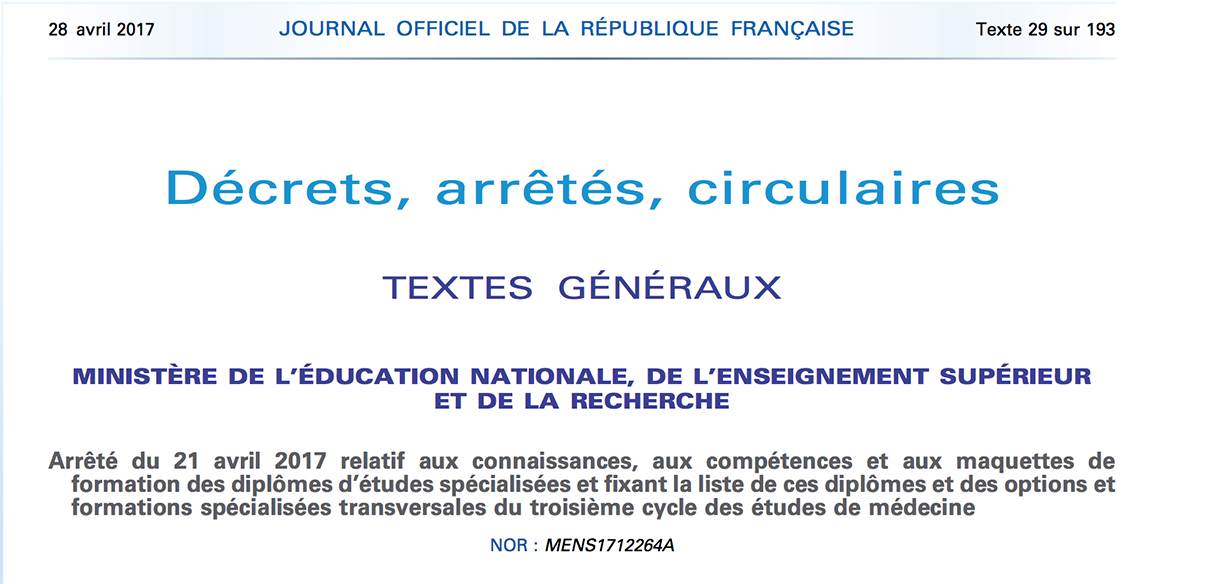 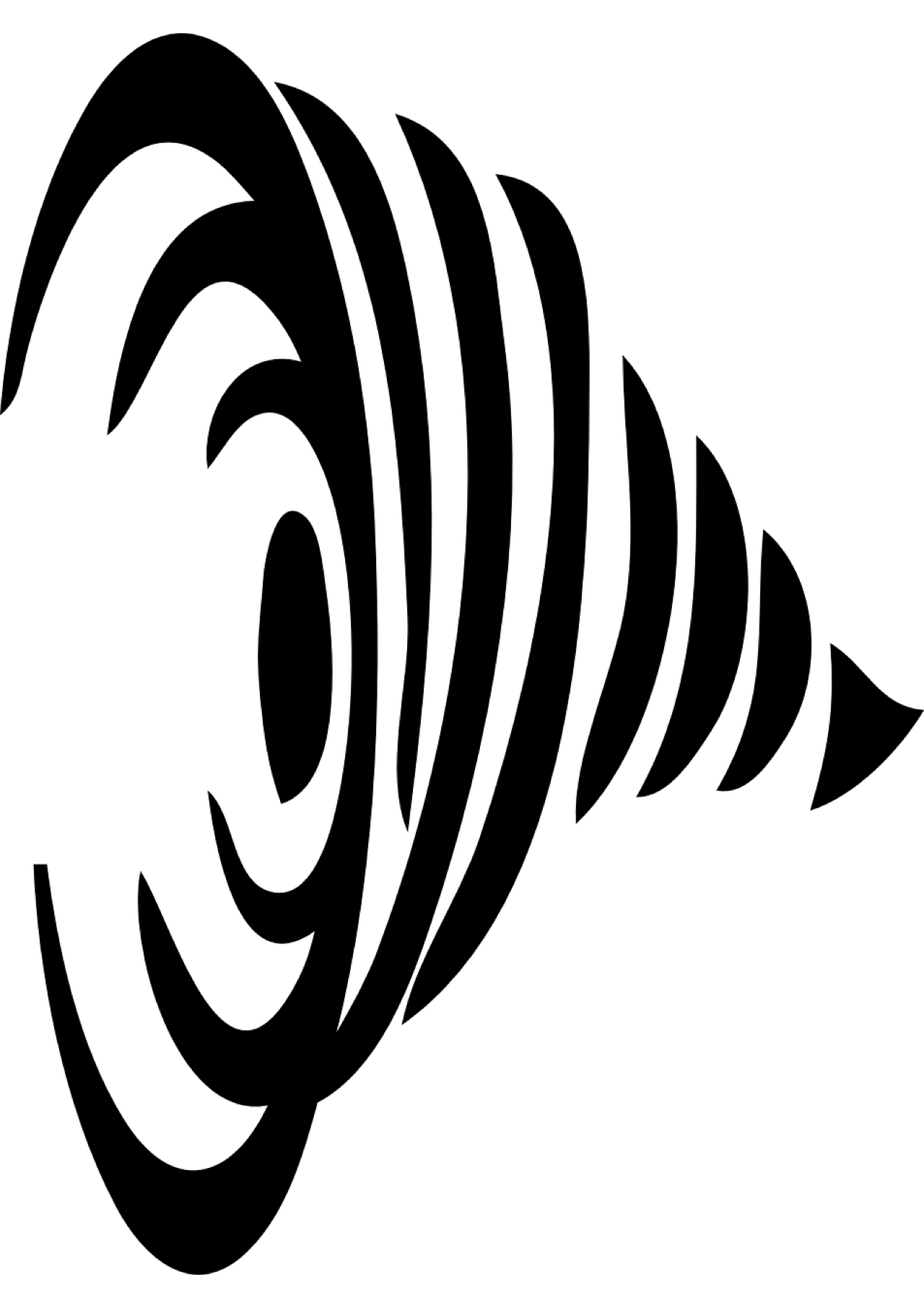 Hervé Thomazeau
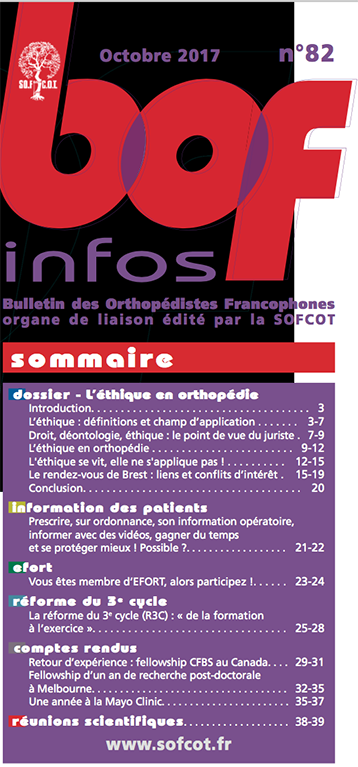 Site du Collège

http://cncem.fr/wikicncem
Ce qu’il faut retenir:
Une formation et un Diplôme universitaire

Le même pour les 44 spécialités = DES

Un « pilotage » national: 

Mais une gouvernance locale et régionale ++
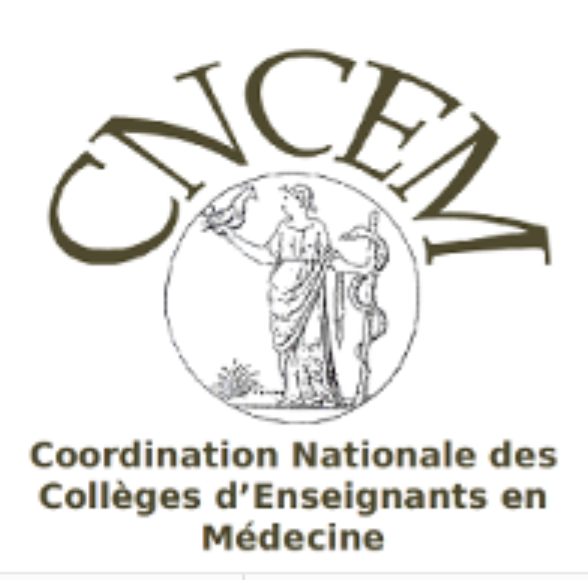 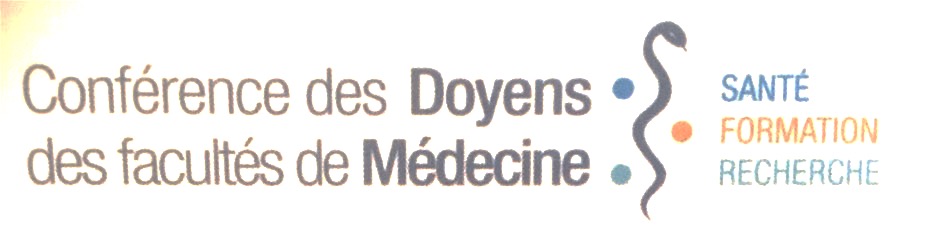 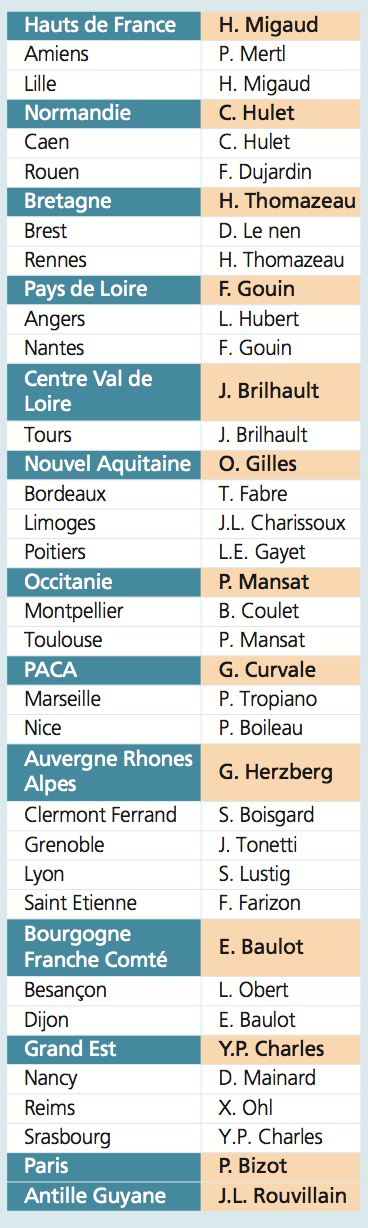 26 Doyens

26 Coordonnateurs
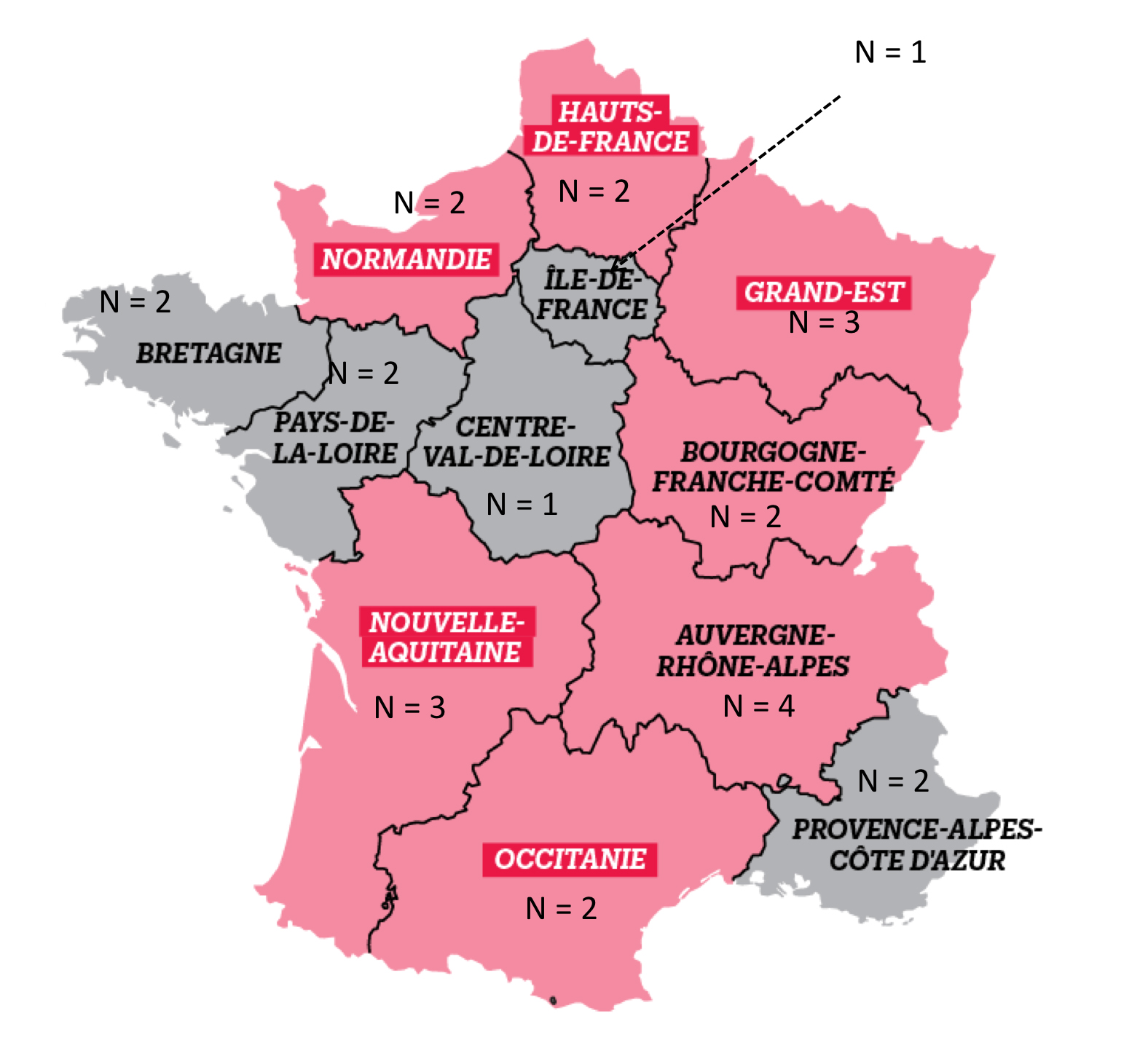 ANTILLES
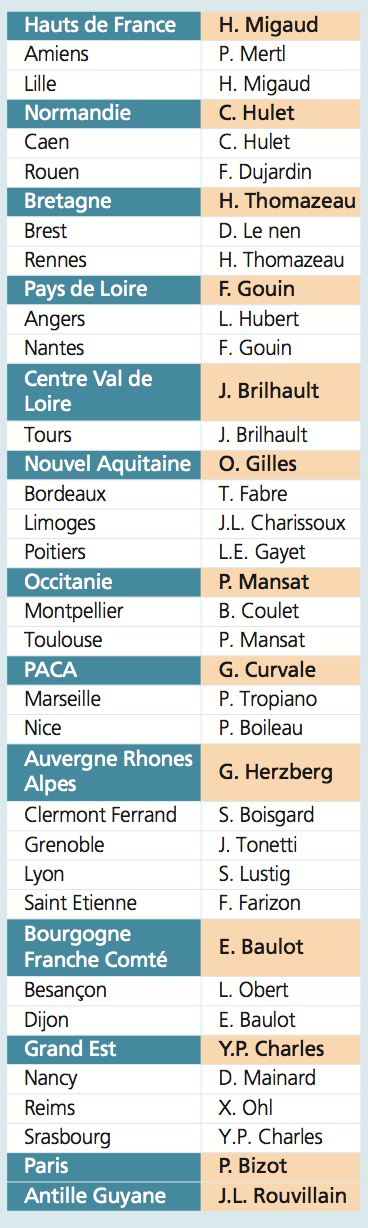 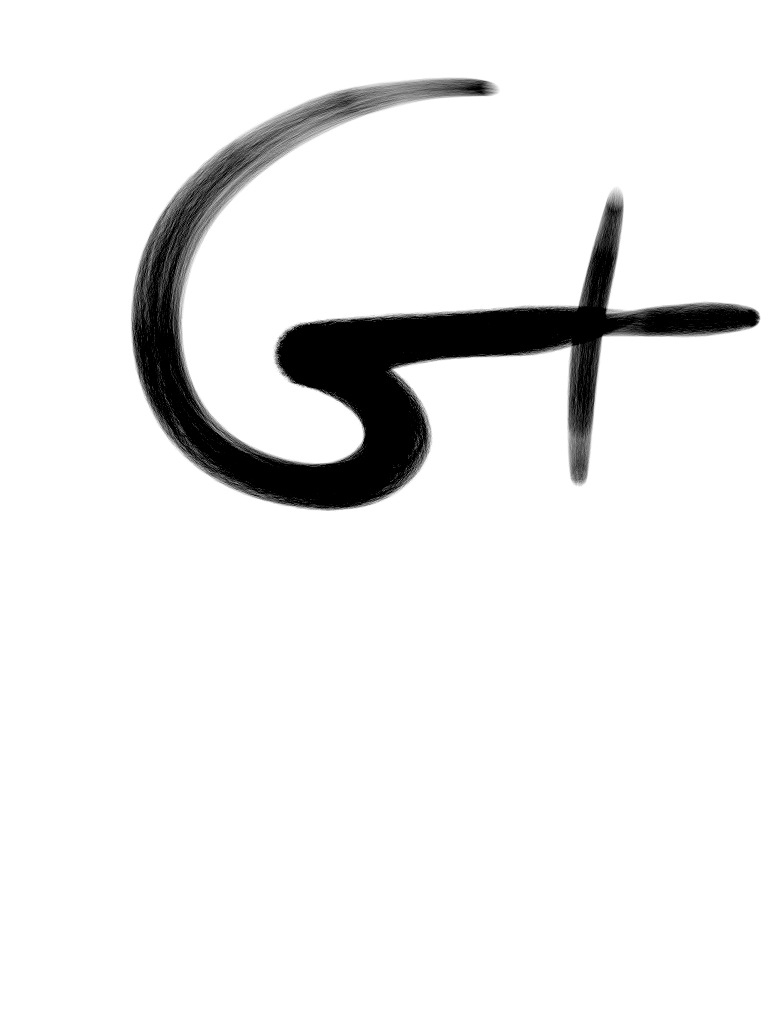 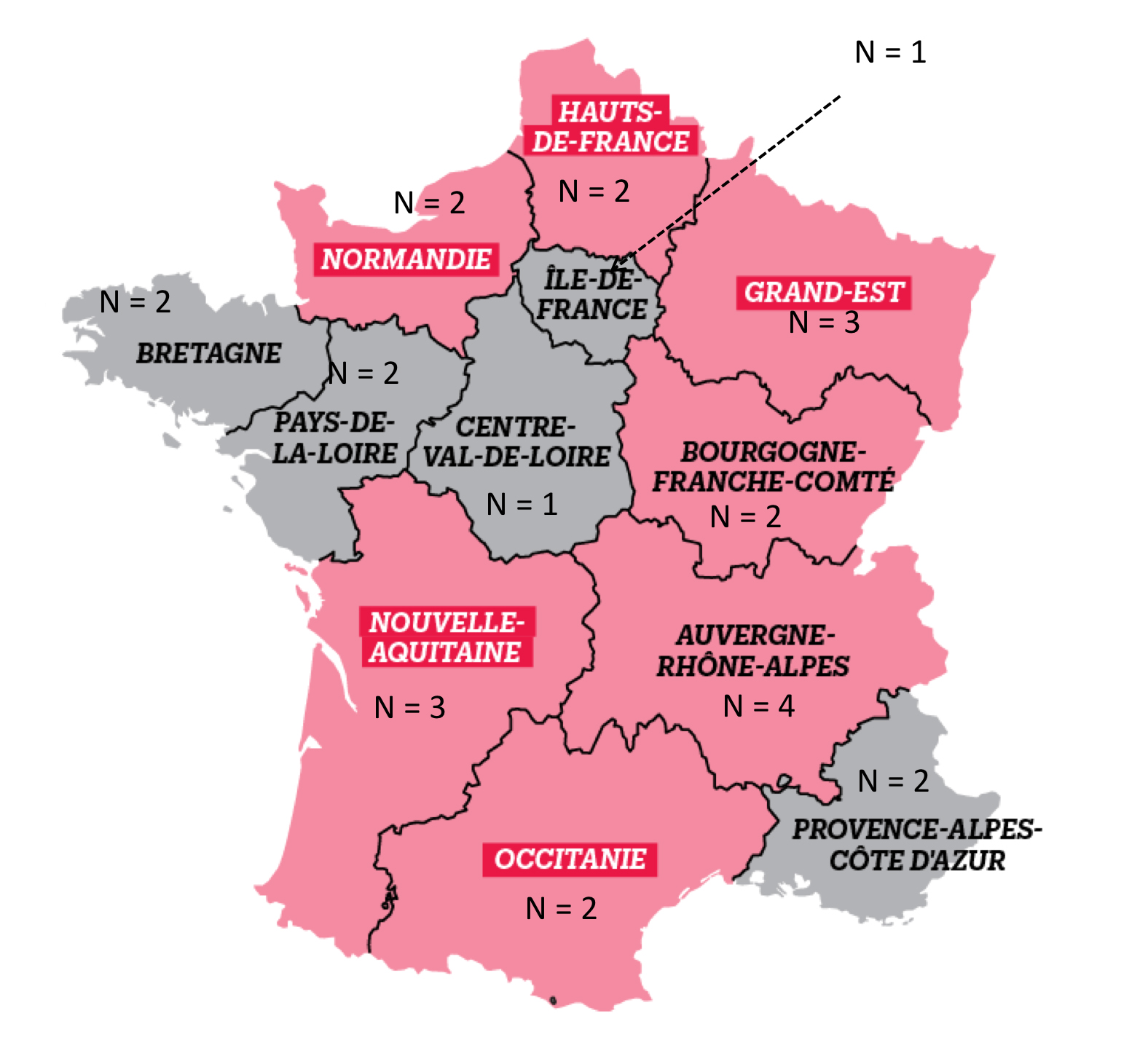 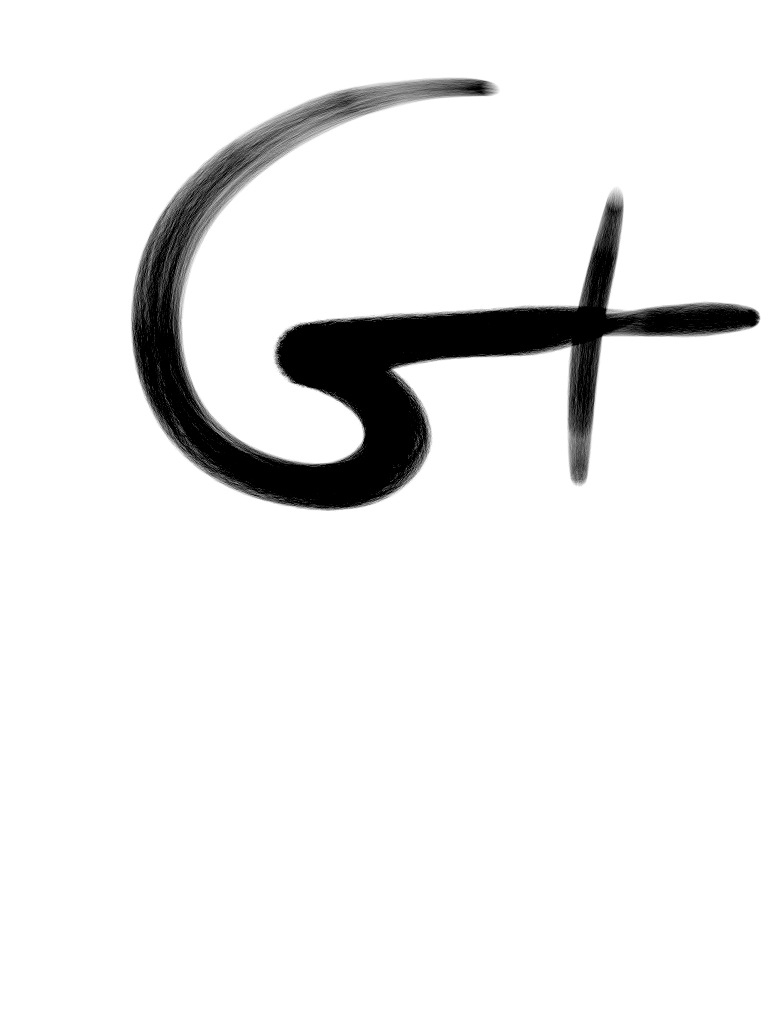 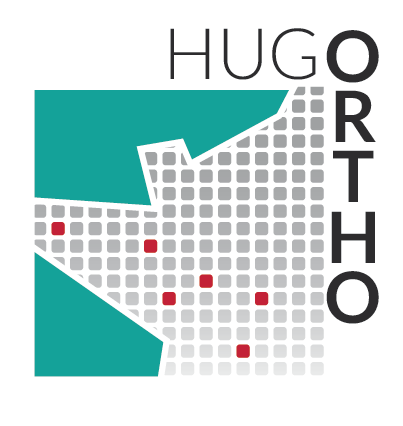 Sup EST
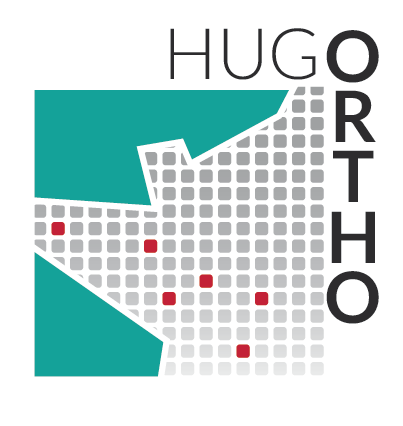 ANTILLES
Sup EST
Nombre d’internes à former par an
en France
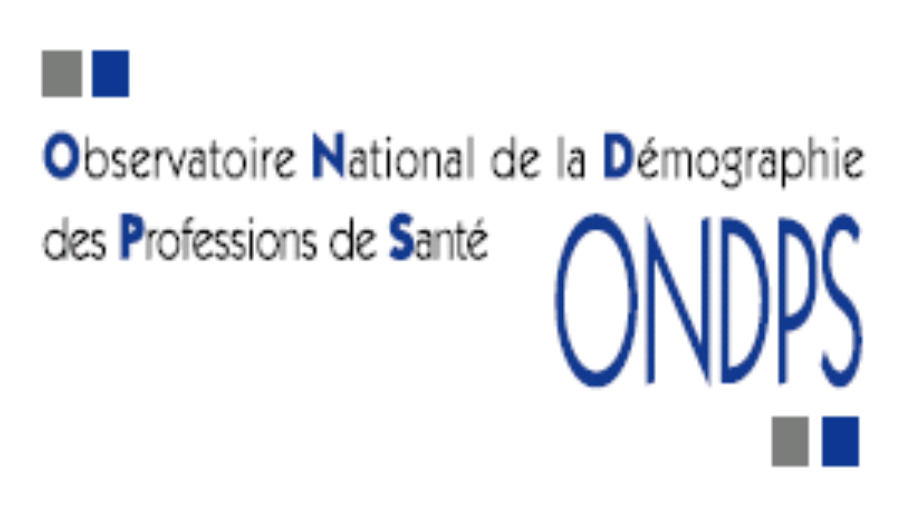 Arrêté 8 Juillet 2017
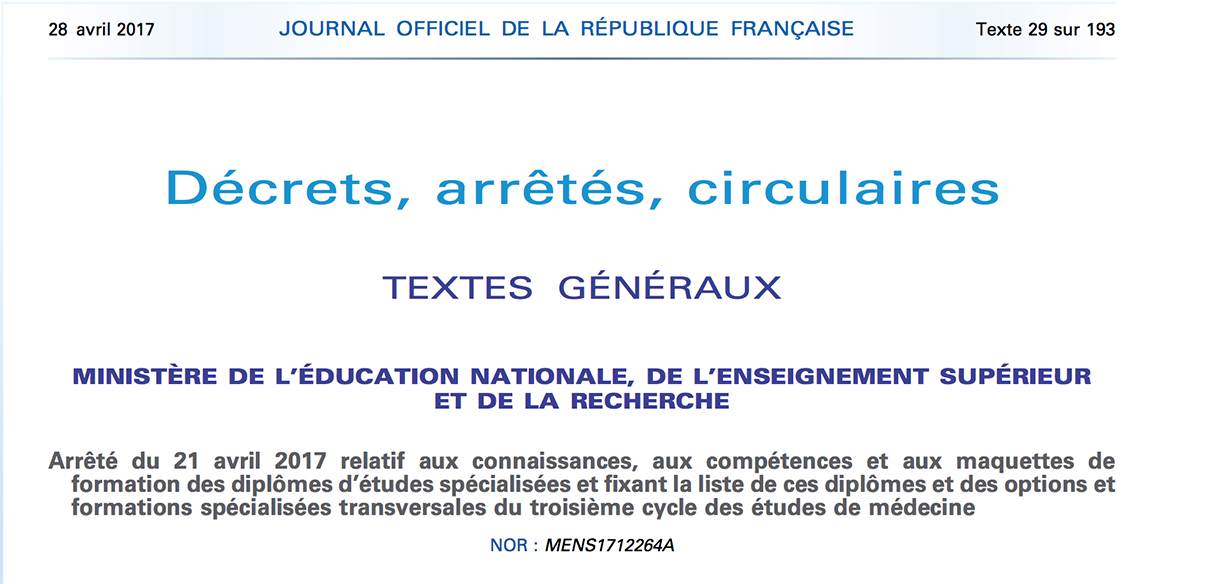 Arrêté du 21 avril 2017
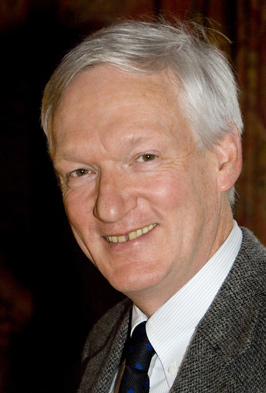 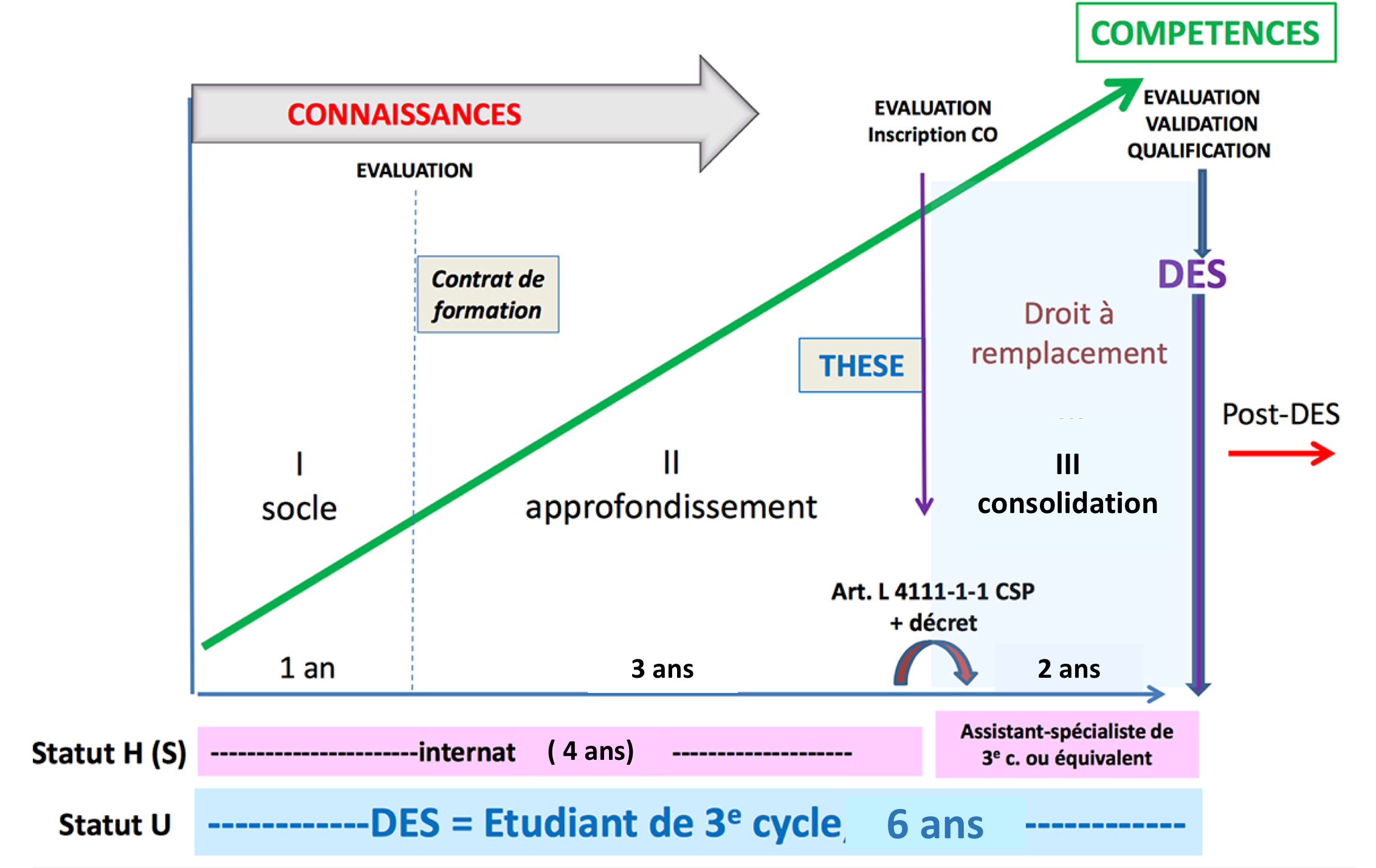 2023
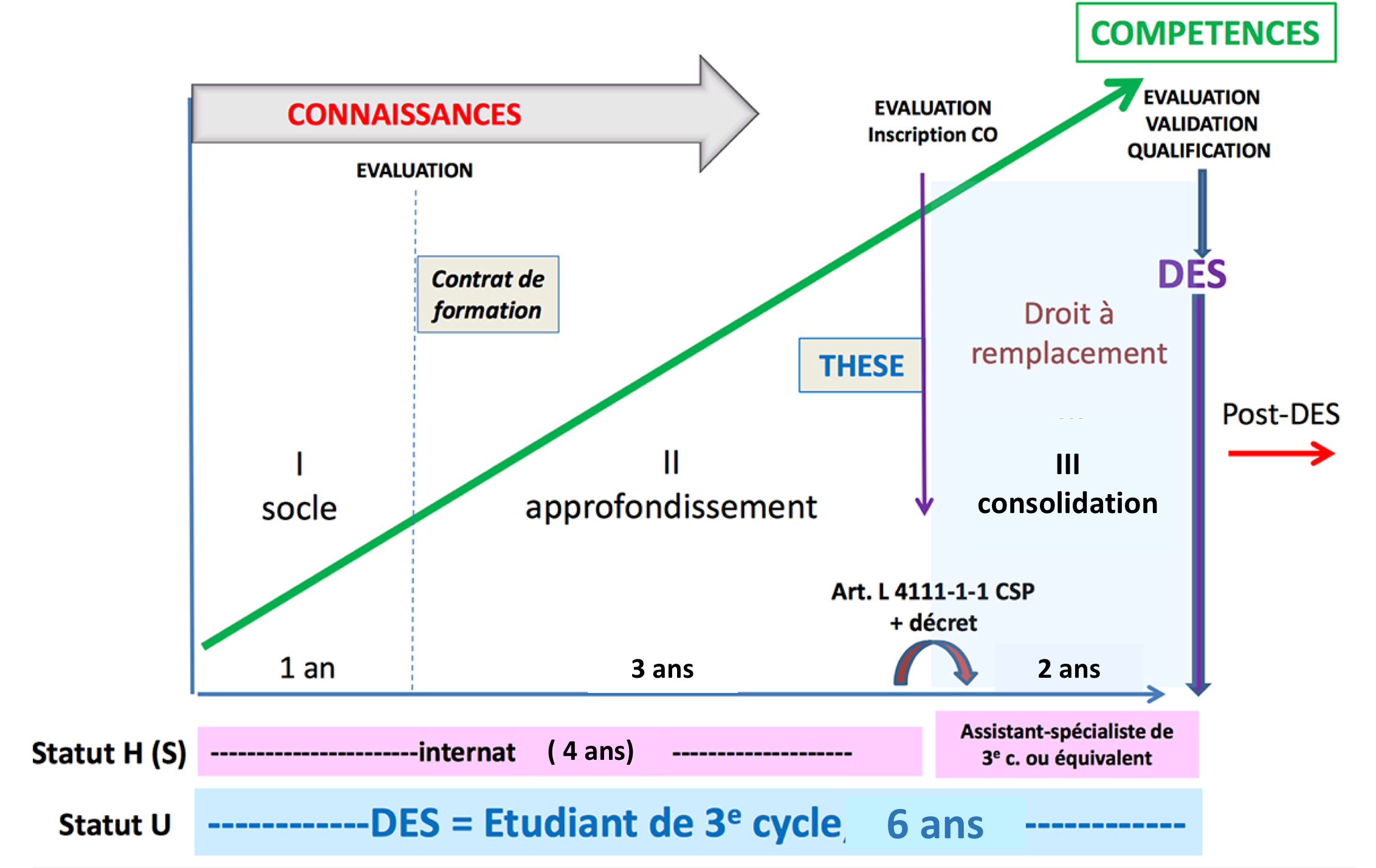 2021
2017
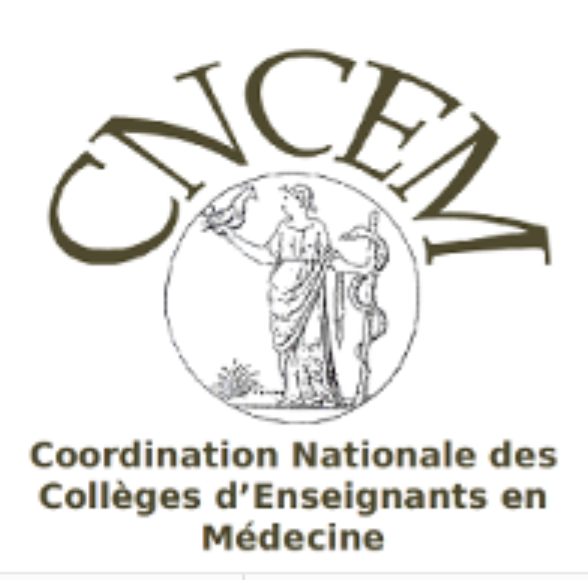 1er Novembre 2017: 1ère promoFeuille de route
La simulation

Livret numérique de l’interne

Plateforme Nationale des Disciplines:  « phase socle »

Agrément des terrains de stages

Evaluation (s): QCM…et alignement sur la docimologie Européenne (UEMS, EBOT)
5 chantiers
1. La Simulation
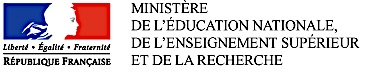 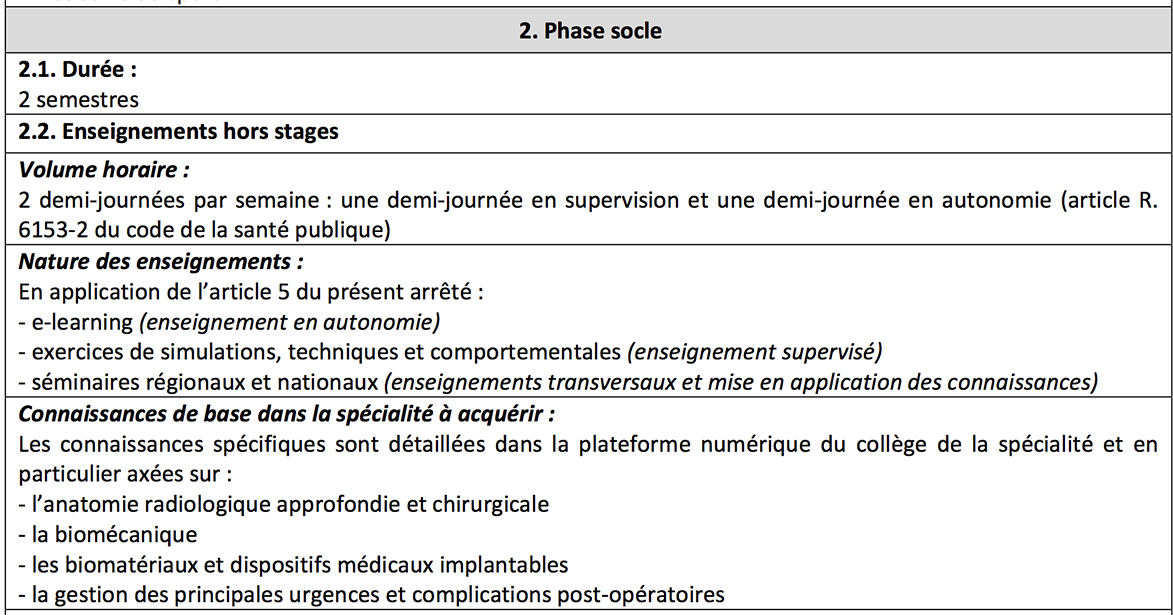 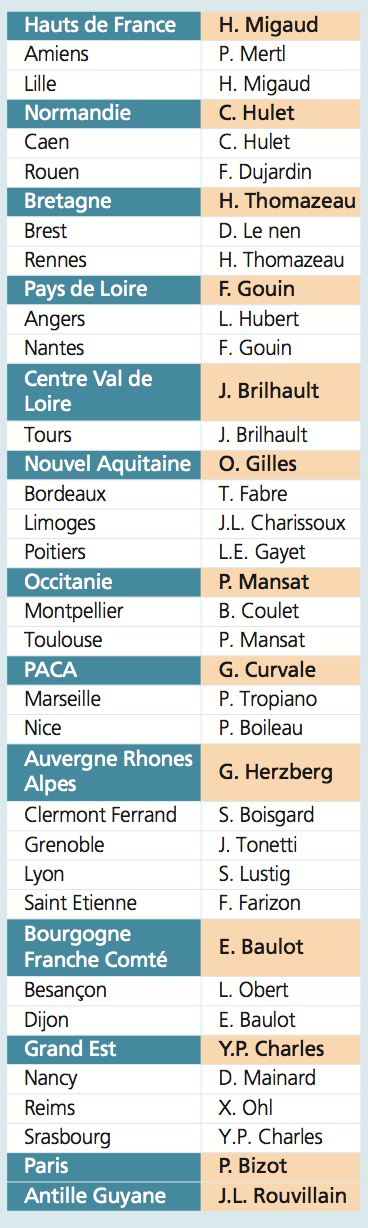 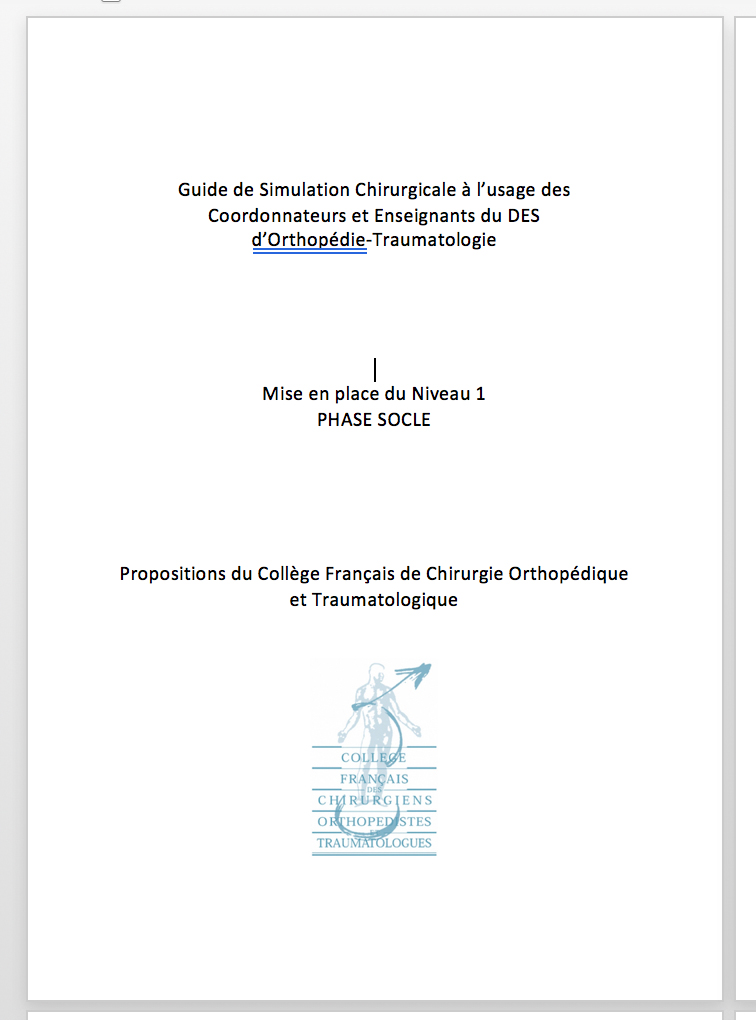 Laboratoire Minimum en Simulation
Anatomie et voies d’abord
Établi: vissage/forage
Triangulation arthroscopique
Initiation à la chirurgie sous magnification
Ateliers plâtres
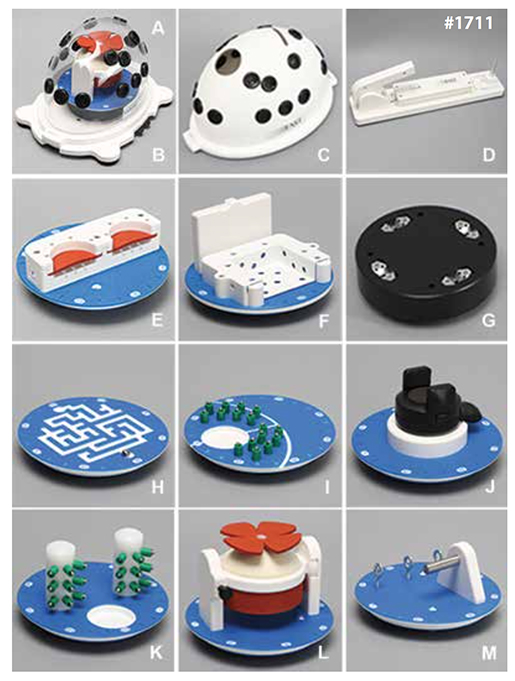 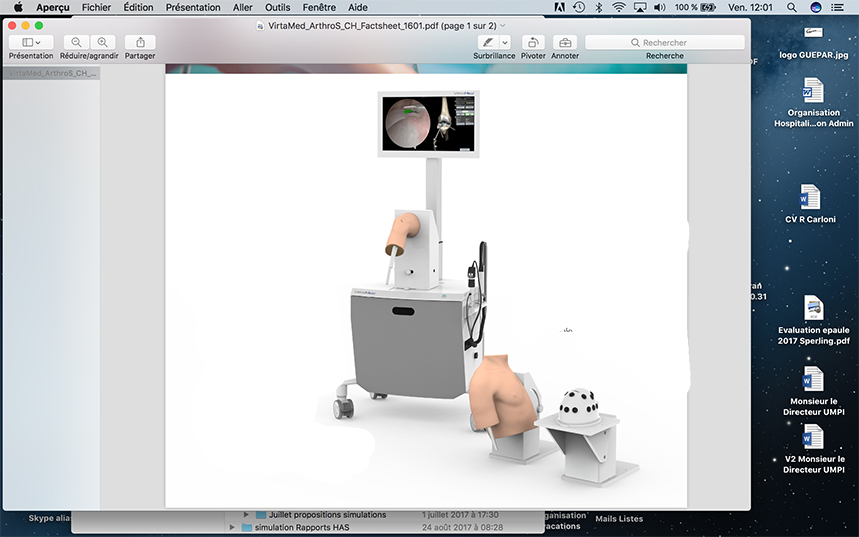 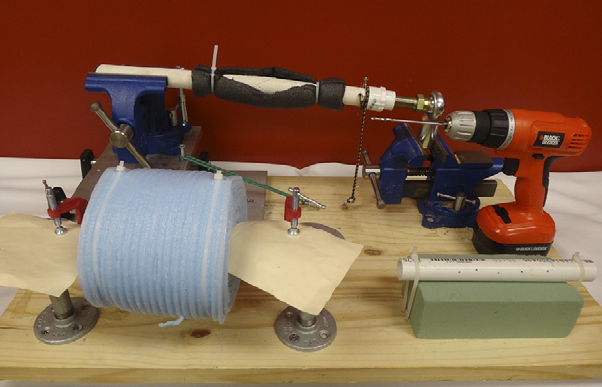 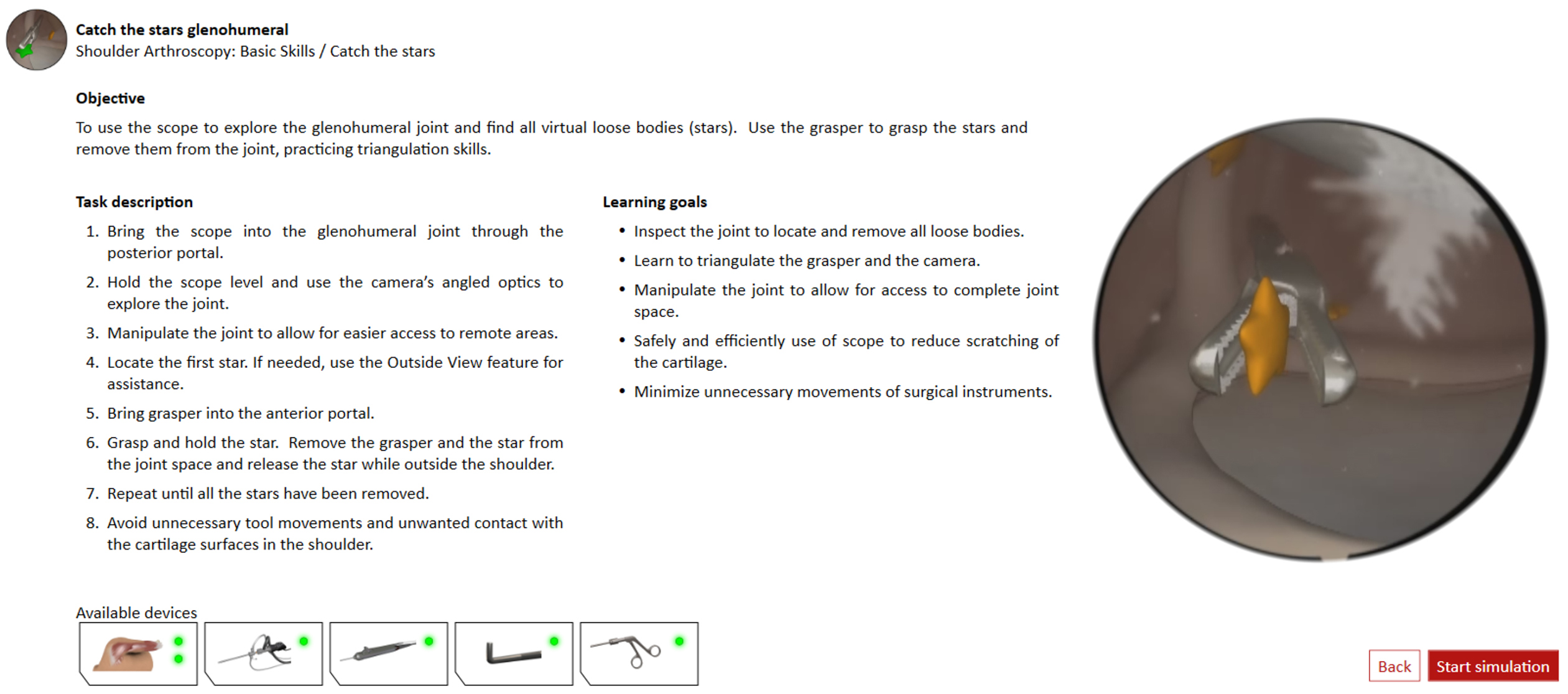 Venez le tester au stand VIRTAMED
2. Logbook
JORF n°0089 du 14 avril 2017, texte n° 13 Arrêté du 12 avril 2017 portant organisation du troisième cycle des études de médecine 

Article 14 (Chapitre IV) :
1°/ Un portfolio est annexé au contrat de formation. Rempli par l'étudiant, il permet le suivi de la construction des connaissances et des compétences en vue de la validation de la formation de l'étudiant. Il comporte les travaux significatifs et les pièces justifiant du parcours de formation de l'étudiant. Il constitue un outil permettant de déterminer si l'étudiant répond aux exigences pédagogiques de chacune des phases définies dans la maquette de formation de la spécialité suivie.
2°/ Le portfolio comprend un carnet de stage dans lequel figurent l'ensemble des éléments qui permettent de justifier de l'acquisition des connaissances et compétences professionnelles au cours du stage.
3°/ Le carnet de stage comprend notamment les fiches d'évaluations de stage.
Le contenu du portfolio est transféré au cours de la vie professionnelle dans le portfolio professionnel.


Article 56 (Chapitre VI) : 
I/ a) Le responsable médical du lieu de stage agréé ou le praticien agréé-maître de stage des universités remplit le carnet de stage intégré dans le portfolio défini à l'article 14 du présent arrêté.
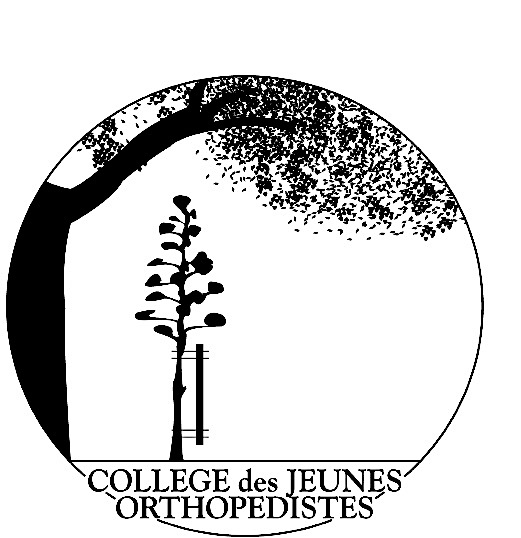 Marc-Olivier Gauci, Antoire Poichotte
Ce sont les étudiants qui déclareront leurs stages, à savoir :

leurs lieux hospitaliers de stages (si non existant dans la base ils pourront les créer)

leurs tuteurs (si non existant dans la base ils pourront les créer)
si le tuteur à déjà un compte sur une plateforme il n'aura qu'à s'authentifier et accepter la demande pour suivre le stagiaire. Veiller bien-sur à ce que le tuteur fournisse la bonne adresse email à l'étudiant car si l'adresse email qu'il donne ne correspond pas à celle qu'il utilise sur la plateforme,  il se retrouvera à devoir gérer plusieurs comptes tuteurs différents.
si le tuteur n'a pas de compte,  il recevra un  mail lui permettant de créer un compte avec les droits de tuteur uniquement sur la plateforme pour suivre les stagiaires
Recueil des compétences acquise par l’interne

4 niveaux : 
	- simulé
	- observé
	- accompli avec supervision
	- accompli en autonomie complète

Organisation : selon la cotation CCAM
(+ compétences non techniques)

binôme par stage : INTERNE / TUTEUR

Sous la responsabilité du coordonnateur
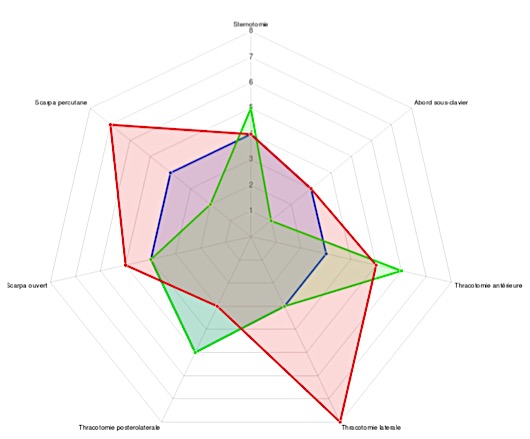 Tutorat R3C
 
validation finale de chaque semestre par le coordonnateur local DES 
Logbook = outil de suivi en temps réel des objectifs fixés par le Collège). 
saisie des données par l’interne et certifiée par le tuteur 
 
Contraintes : 
 la durée du DES est de 6 ans
 les internes changent de service tous les 6 mois
 les internes effectuent des stages en périphérique et en interCHU
 le nombre d’internes par universitaire (MCU/PU) pour chaque CHU est d’environ 5.
➥ 2 niveaux de Tutorat
 
Tuteur de stage = compagnon de stage 
      (CCA/AS, membre formateur CFCOT U et non U). 
			1 tuteur/stage
 
Avantages : 
Permet un suivi de l’interne au jour le jour (unité de lieu et de temps)
Valorise la mission d’enseignement des universitaires « temporaires »
Valorisation CNU ( ?)
Soulage les coordonnateurs locaux d’une mission lourde mais dont ils restent responsables.

Missions : 
Valider la saisie des données en fin de session opératoire
Faire un point toutes les x (2 ?) semaines de la progression 
Planifier les interventions à venir qui font défaut
Perpétue le système de compagnonnage
2) Tuteur de Maquette = coordonnateur local du DES 

Obligation légale (novembre 2016)
Désigné en début de cursus
Supervise la formation pratique de tous l’internes pendant toute la durée du cursus.

Avantages :
Meilleure adhésion : position de coordination de l’enseignement
Vision globale des parcours coordonnés 
Règle les conflits éventuels tuteur stage-interne
Contact direct avec le Collège et l’Université pour la validation de la formation: Commission locale et régionale du DES

Missions :
Valide et garantit la formation
Etablit le contrat de formation avec l’interne
Désigne le tuteur niveau 1 à chaque stage
3. La plate forme numérique d’enseignement à distance
Est une extension de SIDES
Gérée par l ’UNESS (2 ingénieurs pour les 44 DES)
Mise à disposition de cours théoriques (PWP sonorisés)
Permet le suivi et l’enregistrement des activités
Actes opératoires
Comportements
Contrôlé par le tuteur
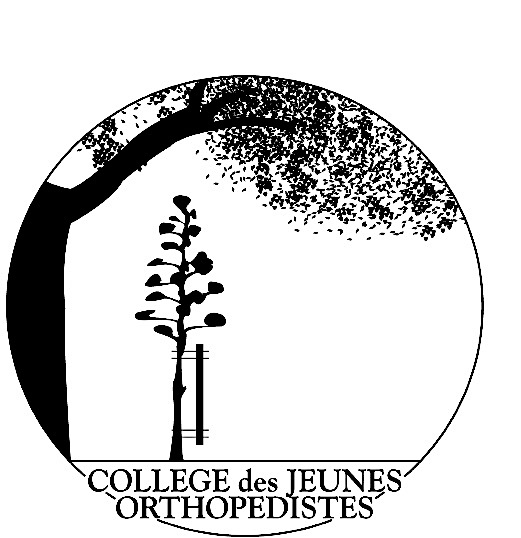 Marc-Olivier Gauci, Antoine Poichotte
Aujourd’hui:
112 cours déposés et disponibles (30% de l’objectif, dans la moyenne des DES) 

L’orthopédie est la spécialité qui en a le plus (343 prévus) et qui en a déposé le plus
http://www.side-sante.fr
Démo :
4. Agréments des « lieux hospitaliers de stage »
4. Agréments des « lieux hospitaliers de stage »
Proposés par les 2 MF au coordonnateur local DES
Avis favorable du coordinateur local sur:
intégration au projet pédagogique (GHT)
Vérification des critères Arrêté 21 avril 2017 par niveau:
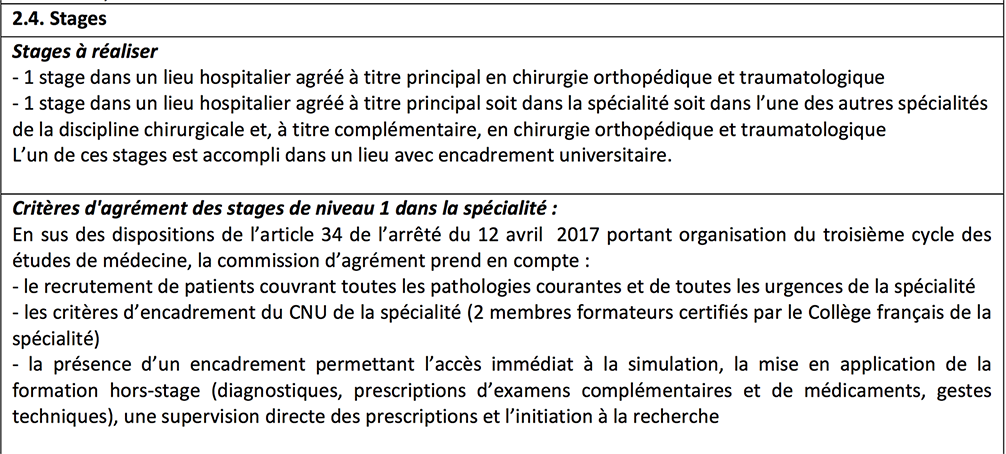 Dépôt du dossier : commission d’agrément ARS/Doyen
Précisant le type et le niveau d’agrément:
DESC (jusqu’en 2021 car tuilage de 2 générations)
ou DES par niveau 1, 2 ou 3 (socle, approf, conso)
La décision relève de l’ARS +++
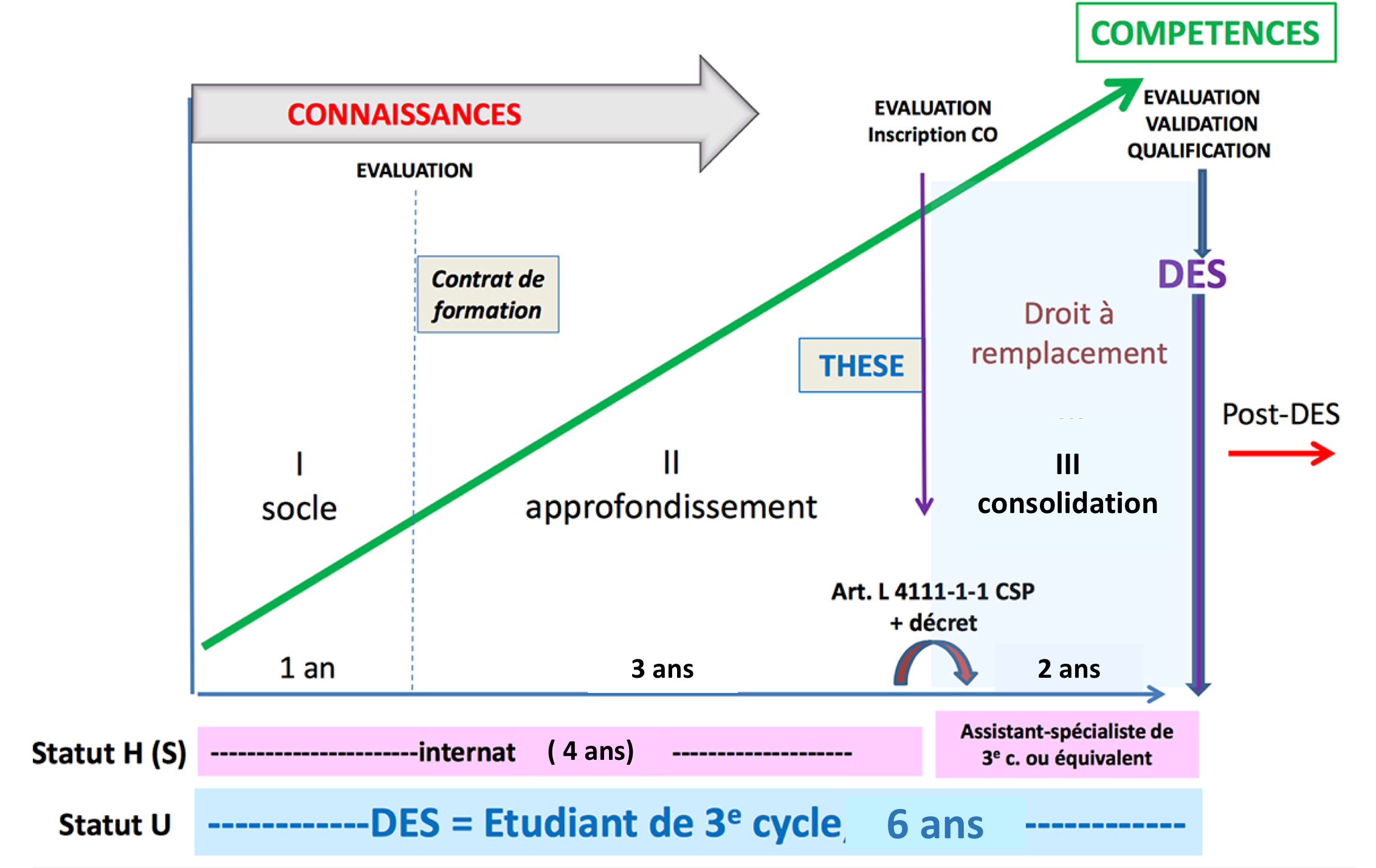 Rapport du trésorier
Du 31-10-2016  au 30-09-2017
Gilles Marcillaud
Comptabilité recettes dépenses (toutes aléatoires)
Aucune budgétisation possible

Trésorerie bas-de-laine qui supplée la chronologie aléatoire des mouvements

Comptabilité à l’année universitaire: du 01-10-2016 au 30-09-2017
Plus proche de la réalité de l’activité
Permettant une validation en AG dans les 3 mois de fin d’exercice
* Participation 2015-2016-2017
Dépenses à venir: secrétariat (1 ETP)
Commentaires et Conclusions
Résultat  déficitaire
Trésorerie = reflet des engagements et des recettes
Pas d’impact sur l’épargne
Points de vigilance:
 Relations avec l’industrie plus difficiles (formalisme) et moins « efficaces »:
Mission du collège: appels à dons ou contrat partenariat
Place de la FICOT?
Régularité des flux   (factures et frais à produire dans l’exercice)
Examen 2017
Membres du jury de Gauche à droite:J. BrilhaultM. RongièresT. BauerP. Jouffroy 
P. Journeau (Président)F. SirveauxS. Charosky (qui prend la photo…)
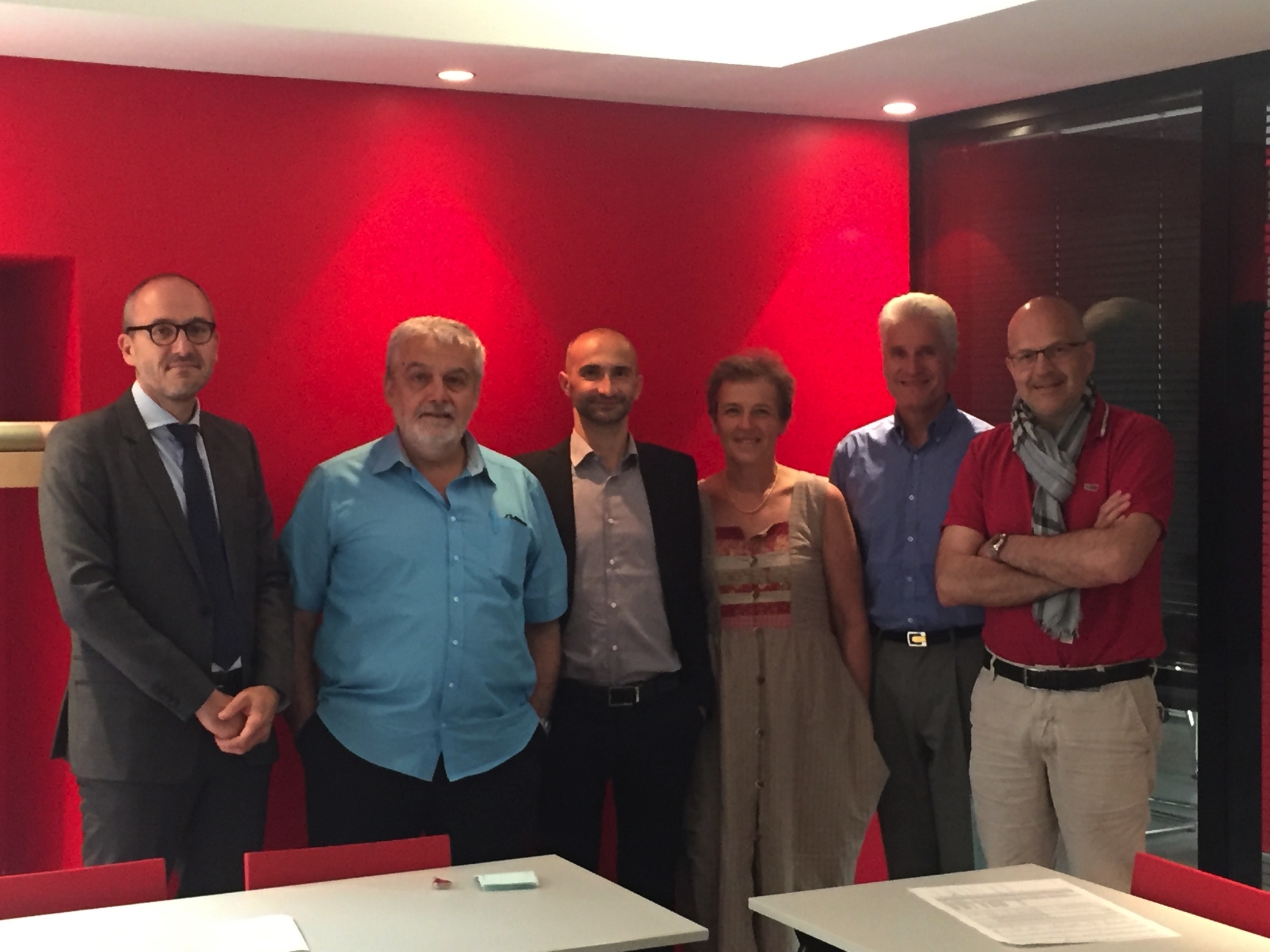 Pierre Journeau
Progression de l’examen en 10 ans
De 2006 à 2009 : entre 10 et 15 reçus puis…
42
Diplômés
Examen 2018
18 au 21 juin 2018
Locaux de la SOFCOT
Dossiers de candidatures avant le 31 mars 2017
sofcot@sofcot.fr
Président du Jury: P Adam ou G Herzberg?
Livre ECN
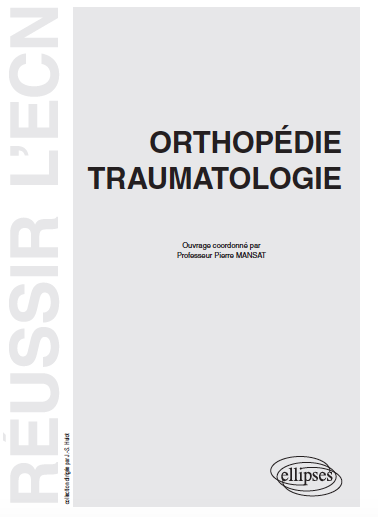 Initié par D. Chauveau

Partenariat avec la société Ellipse

Coordination : Pierre Mansat
Pierre Mansat
Livre ECN
Référence pour le 2ème cycle
Enseignants du CFCOT et CNHUCP
Publication prévue: Décembre 2017
Livre ECN
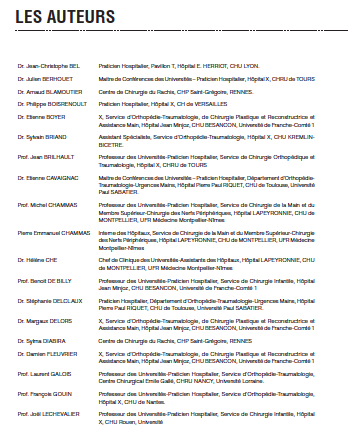 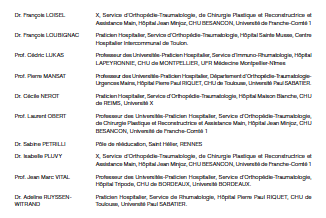 Livre ECN
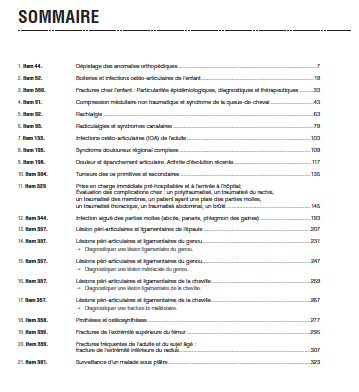 Livre ECN
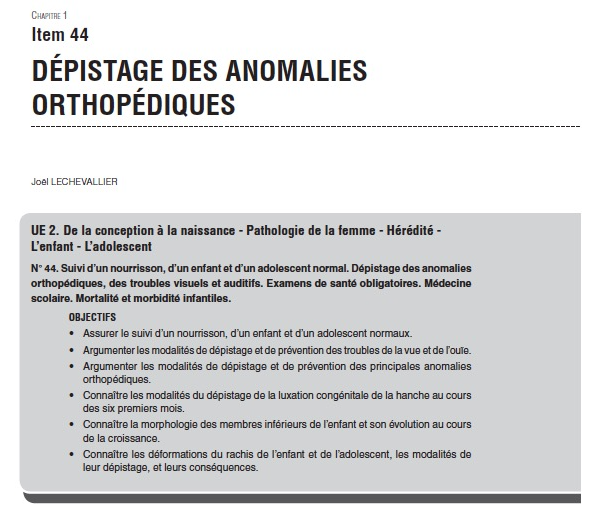 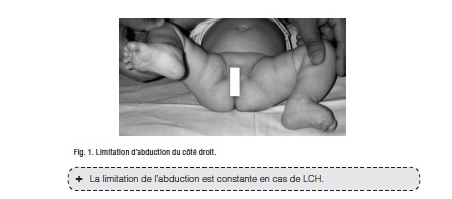 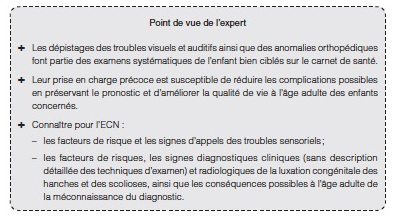 Livre ECN
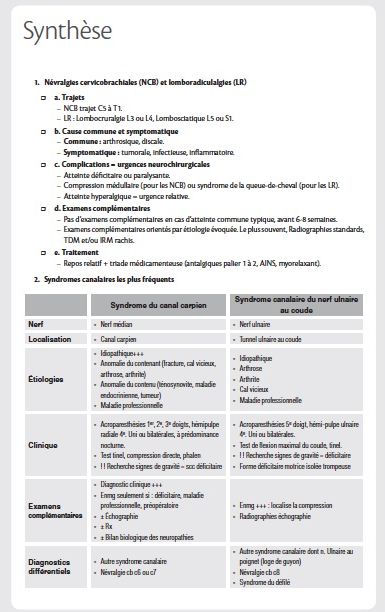 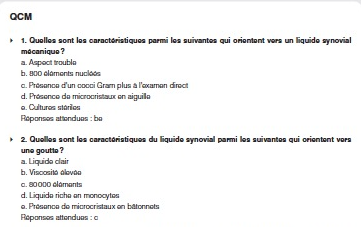 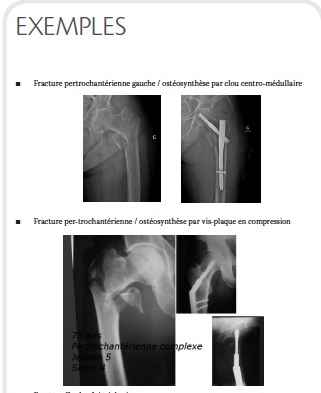 Questions diverses